МКОУ «СОШ № 17»1 «Б»
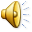